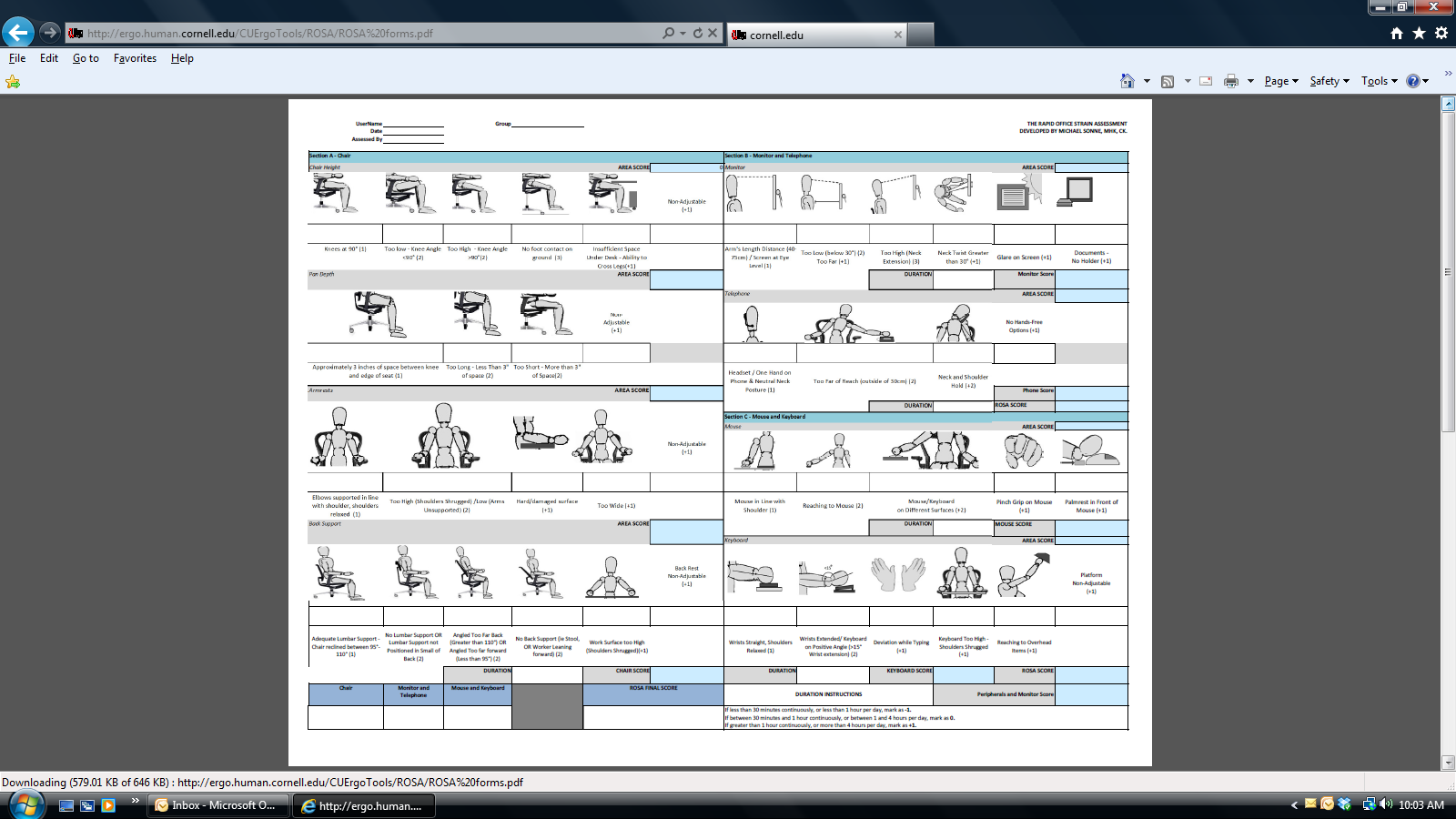 Nombre________________________ Operación________________________
Fecha__________________________ Realizado por_____________________
Sección A- Silla
ALTURA DEL ASIENTO
Sección B-  Monitor y Teléfono
MONITOR
No ajustable
(+1)
Sin Contacto
Plantas con piso(3)
Insuficiente Espacio
Escritorio-Pierna (+1)
Muy Bajo
Rodillas a <90° (2)
Muy Alto
Rodillas a >90° (2)
Distancia de pantalla entre 45 y 75 cms.     Centro  de Pantalla a 30° hacia abajo de sus ojos (1)
Abajo o arriba  estos grados sin extensión de cuello (2)
Muy alta. Extensión
de cuello (3)
Cuello Gira + 30 (+1)
Rodillas a 90° (1)
Reflectancia en pantalla  (+1)
No sujetador de documentos(+1)
Sección A- Silla
LARGO DEL ASIENTO
DURACION
SCORE  MONITOR
Sección B-  Monitor y Teléfono
TELEFONO
No ajustable
(+1)
Sin opción de anos libres  (+1)
Aproximadamente  8 cms. de espacio entre la
rodilla  y horilla del asiento (1)
Muy Largo
Menos de 8 cms (2)
Muy Corto
Mas  de 8 cms (2)
Auriculares. Una mano en teléfono y postura neutral de cuello  (1)
Cuello y hombros
 deteniendo (+2)
Alcances mu alejados  (2)
Sección A- Silla
DESCANSABRAZOS
SCORE TELEFONO
SCORE R.O.S.A.
DURACION
Sección C-  Mouse y Tablero
MOUSE O RATON
No ajustable
(+1)
Codos apoyados muy altos  (Hombros apretados
antebrazos no apoyados (2)
Codos apoyados alineados con hombros
relajados  (1)
Ratón/ Tablero en diferentes niveles (+2)
Pinzamiento en 
ratón (+1)
Descansa-palma 
Frente al ratón (+1)
Superficvie rugosa 
ó dañada (+1)
Demasiado
abiertos  (+1)
Alcanzando el
 ratón  (2)
Ratón en línea con
 hombro (1)
Sección A- Silla
RESPALDO
DURACION
SCORE RATON
Sección C-  Moise y Tablero
TABLERO
Plataforma
No ajustable
(+1)
No ajustable
(+1)
Alcanzando
 arriba de la cabeza(+1)
Tablero muy alto
Hombros encogidos(+1)
Muñeca recta
Hombros
 relajados   (1)
Adecuado soporte lumbar y silla reclina entre 95°-110°(1)
NO soporte lumbar ó SI soporte lumbar pero mal posicionado (2)
Muy angulado hacia atrás o hacia enfrente  de la espalda (- de 95 ° ó + de 110° (2)
NO soporte lumbar ó personal inclinado hacia enfrente (2)
Superficie de Trabajo muy alta Hombros encogudos (+1)
Muñecas extendidas/tablero en ángulo mayor a 
15 °     (2)
Desviación cubital
O radial mientras se
Teclea  (+1)
DURACION
SCORE TABLERO
SCORE R.O.S.A.
DURACION
SCORE SILLA
Silla
SCORE FINAL ROSA
INSTRUCCIONES DE DURACION
SCORE  PERIFERICOS Y MONITOR
Monitor y Tel.
Ratón y Tablero
-1       Si trabaja < de 30 minutos contínuos o < de 1 hora por día
 0       Si trabaja entre 30 minutos y  una hora contíua ó entre 1 y 4 horas por día
 1       Si trabaja > de una hora contínua ó + de 4 horas por día
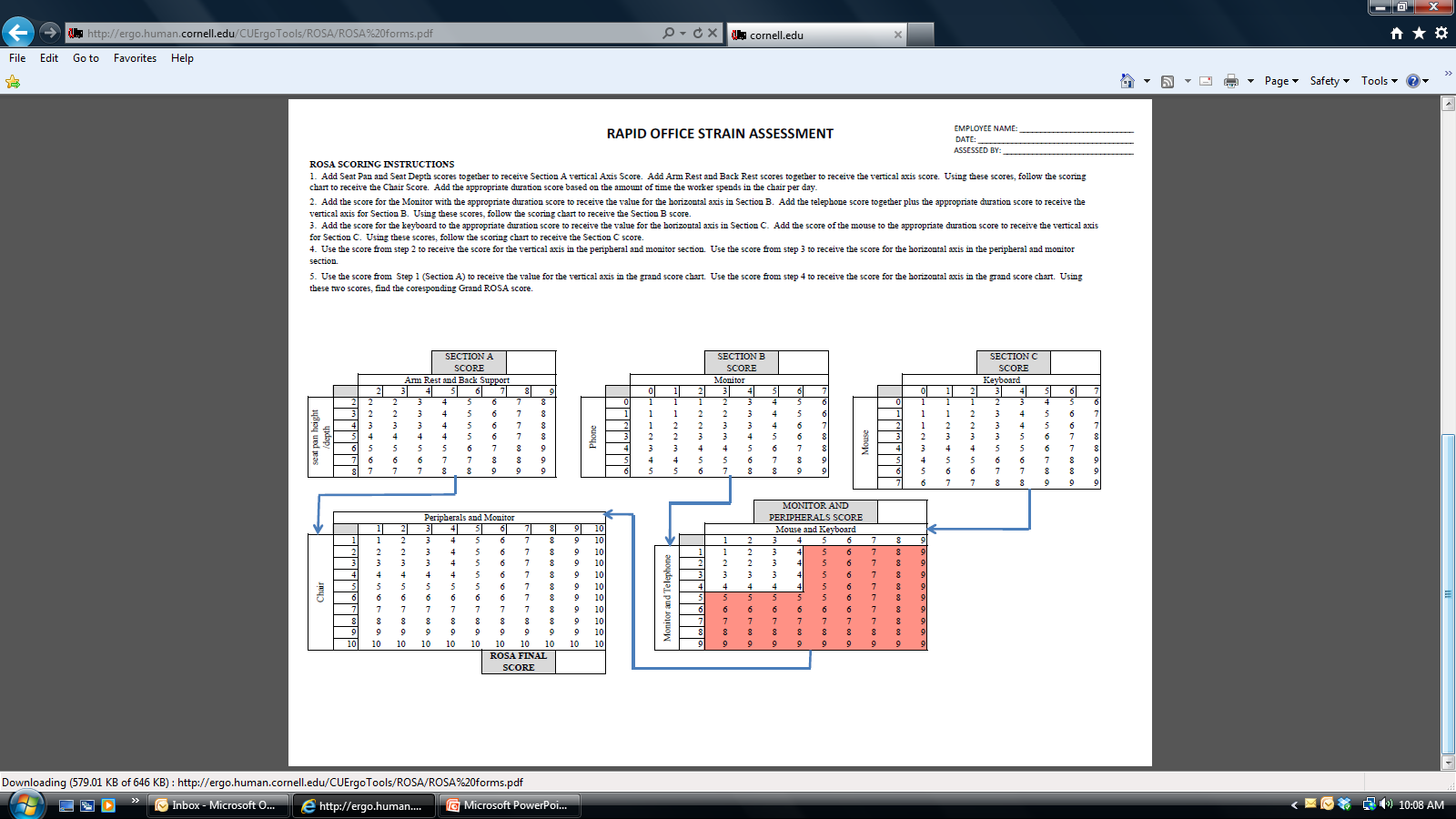 SECCION    A
SCORE
SECCION    B
SCORE
SECCION    C
SCORE
Descansabrazos y Soporte Espalda
Monitor
Tablero
Ratón
Teléfono
Asiento
MONITOR Y PERIFERICOS
SCORE
Periféricos y Monitor
Ratón y Tablero
Silla
Monitor    y     Teléfono
-1       Si trabaja < de 30 minutos contínuos o < de 1 hora por día
 0       Si trabaja entre 30 minutos y  una hora contínua ó entre 1 y 4 horas por día
 1       Si trabaja > de una hora contínua ó + de 4 horas por día